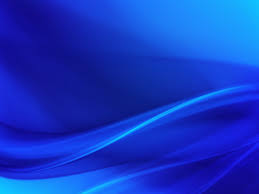 Макеевская общеобразовательная школа 
І-ІІІ ступеней №7
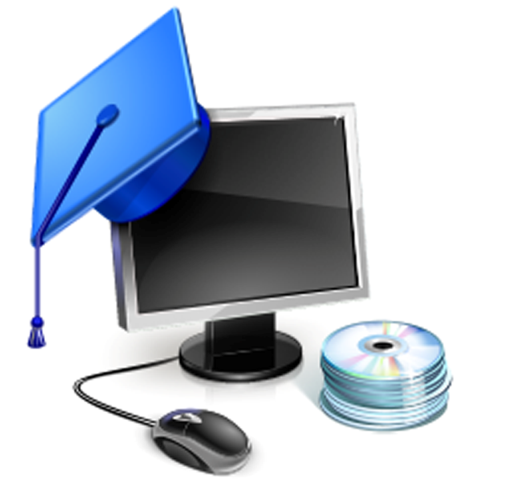 Внедрение ИКТ в образовательный процесс
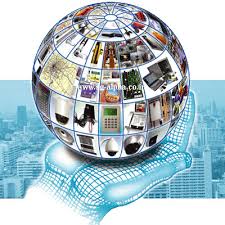 «Скажи мне, - и я забуду.Покажи мне, - я смогу запомнить.Позволь мне это сделать самому,И это станет моим навсегда»
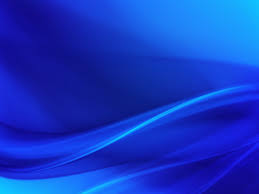 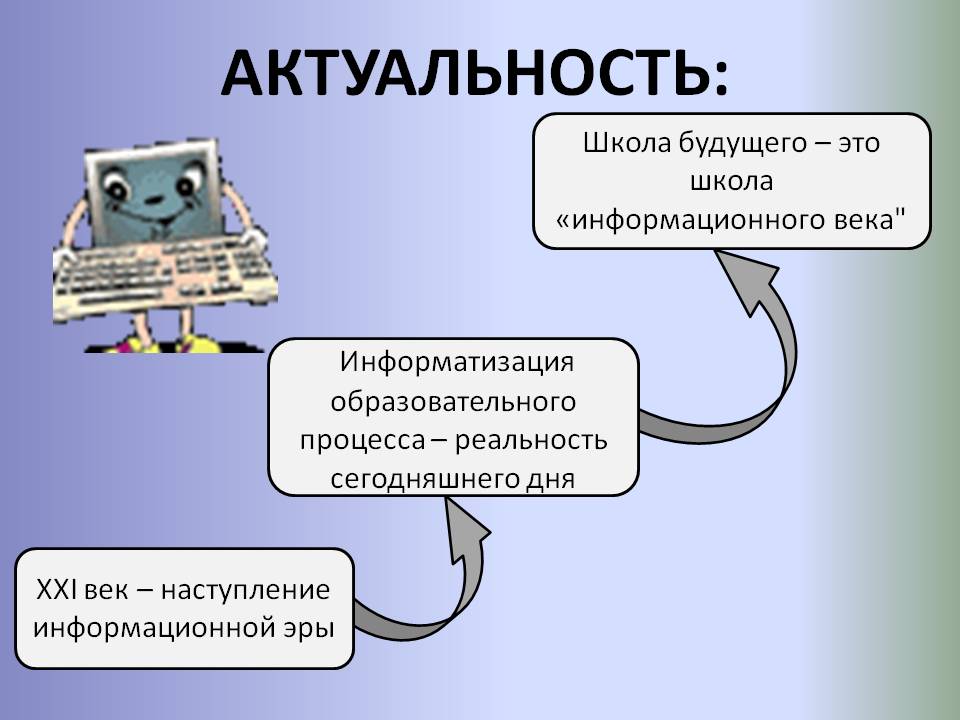 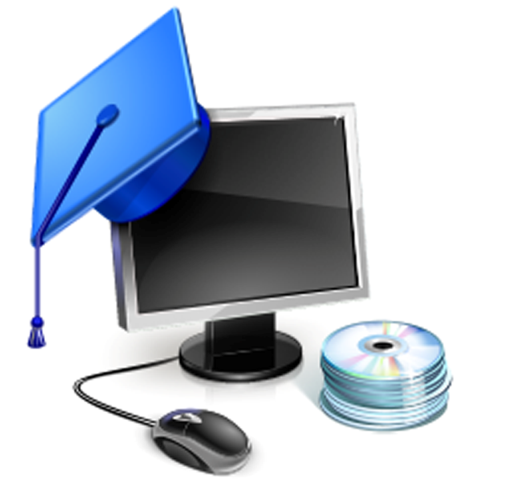 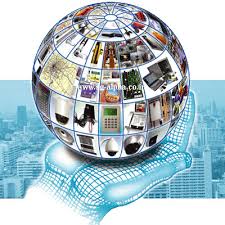 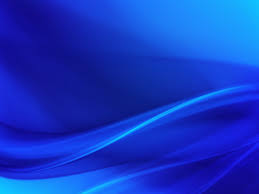 Цель работы – доказать, что:
внедрение компьютерных технологий на уроках является  высокоэффективным средством обучения;
с внедрением ИКТ повышается интерес учащихся к изучению предмета,       увеличивается объем выполненных на уроке заданий;
с использованием информационных технологий,                            мультимедиа и Интернет-ресурсов                            (электронные учебники)  развивается                           самостоятельная поисковая                            деятельность учащихся.
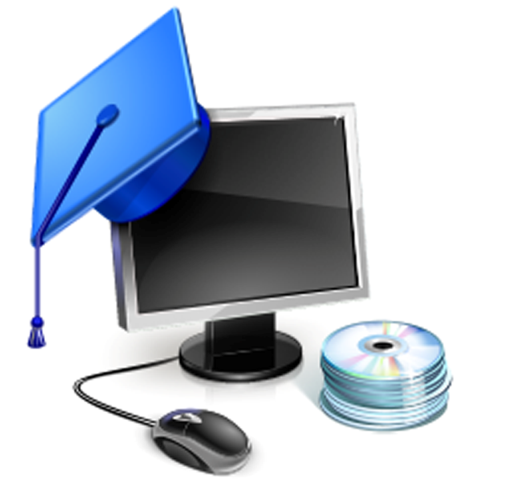 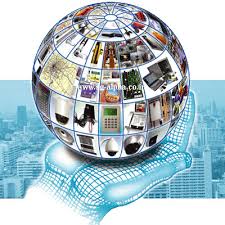 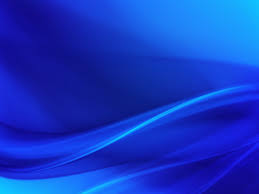 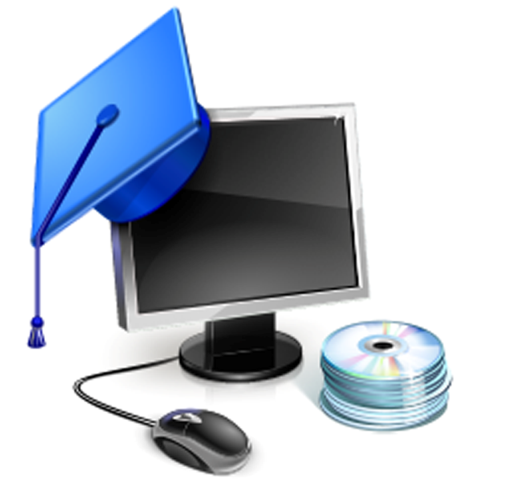 План работы:
анализ литературы 
 опрос учащихся 
 беседа с учителями 
 анализ успеваемости учащихся
 наблюдение за интеграцией ИКТ в     учебный процесс
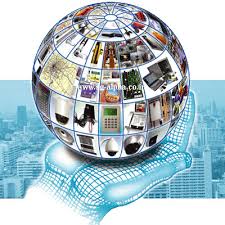 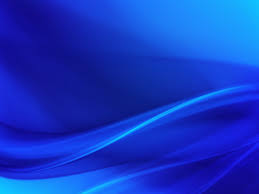 Литература
1.Основы современных компьютерных технологий. Ред. Хомченко А.Д.
2.Еляков А.Д. Информационная перегрузка людей // Социологические исследования. 2005. № 5. С. 114-121.
3. Фролов И.Н. Егоров А.И. Методология применения современных технических средств. Учебно-методическое пособие.
Информационные технологии под ред.Трофимова В.В
Информатизация внеучебной деятельности школьников. http://www.shkola40.org/docs/ikt_vne_uroka.doc
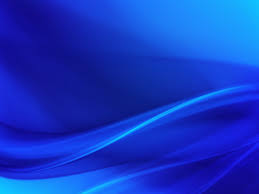 Применение ИКТ в учебном процессе:
Эффективно организовывать учебный процесс;
 Автоматизировать систему контроля;
 Увеличить объем информации;
 Развивает  интерес к предмету;
 Возможность моделирования и демонстрации процессов не доступных в школьной среде;
                    Разнообразить формы                        проведения уроков;
                    Формирование информационной                         культуры учащихся;
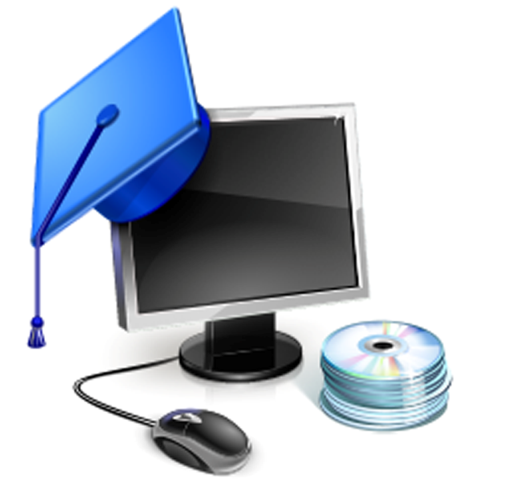 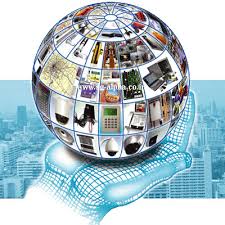 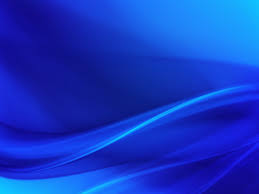 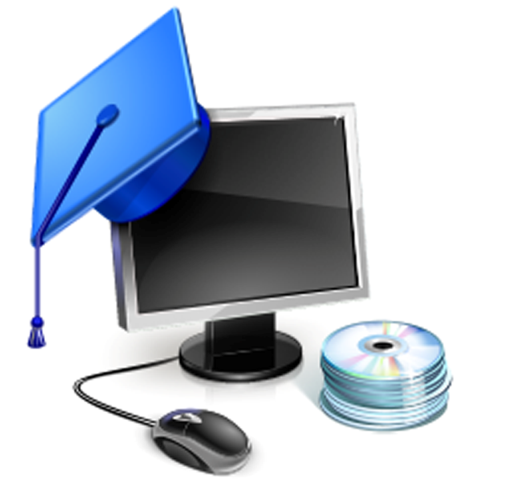 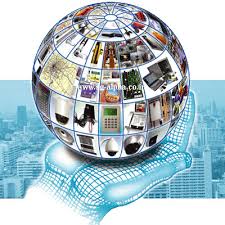 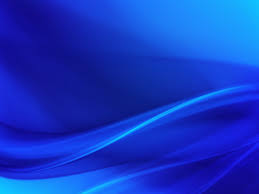 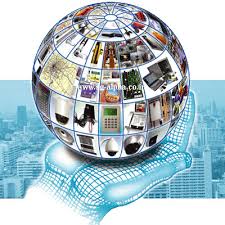 Процесс информатизации школьного образования:
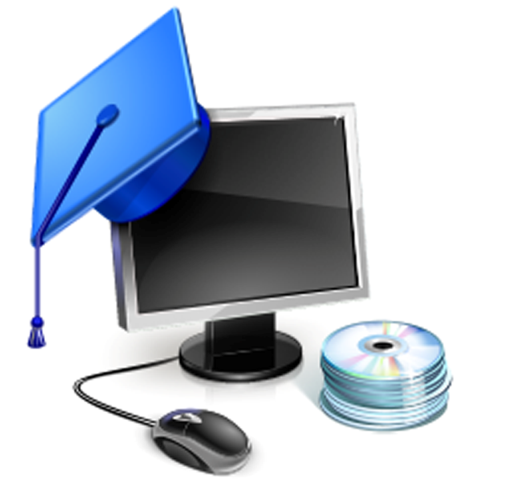 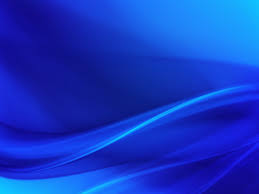 ИКТ используется в качестве :
Инструмента познания
Средства обучения
Средства развития личности учащегося
Средства информационно-методического обеспечения учебно-воспитательного процесса
Средства коммуникации
Средства автоматизации процесса контроля, коррекции результатов учебной деятельности
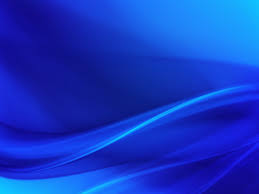 Преимущества ИКТ
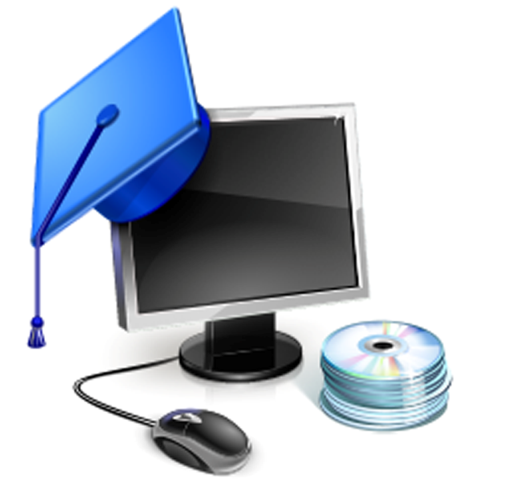 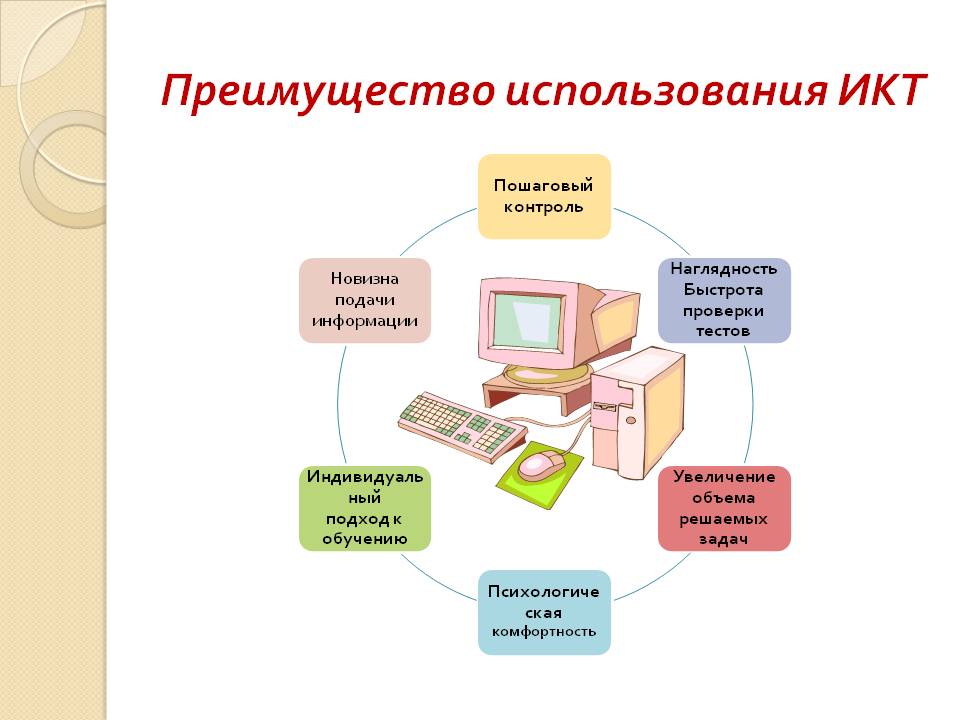 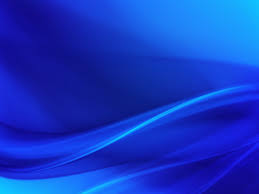 Анализ эффективности использования ИКТ
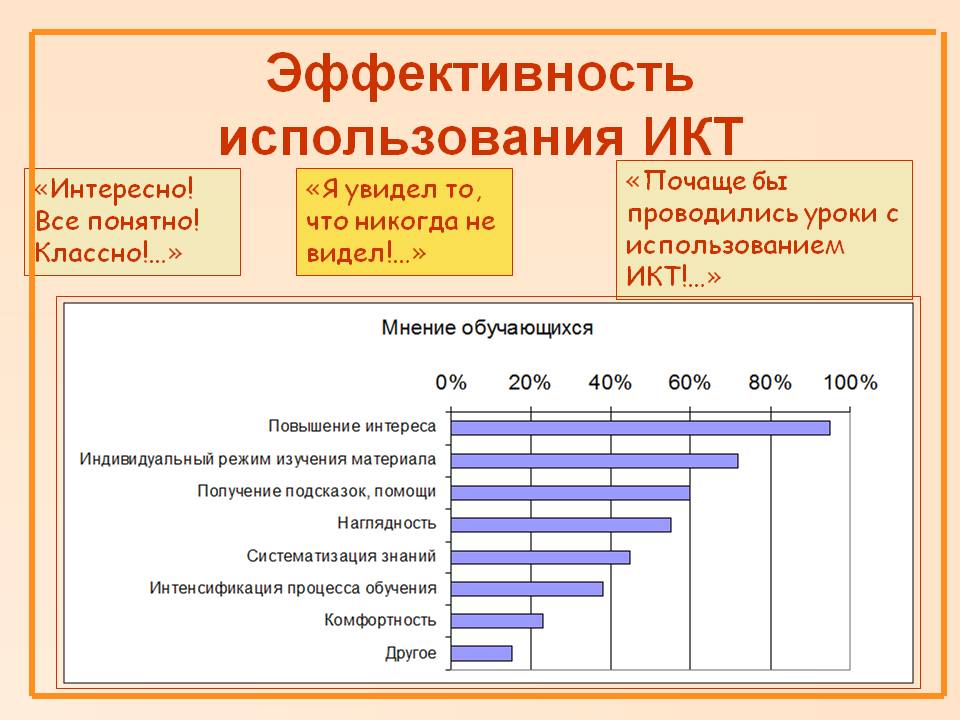 Мнение учащихся:
Интересно
Все понятно
Классно
Уроки с использованием ИКТ нужно проводить почаще
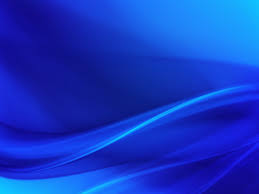 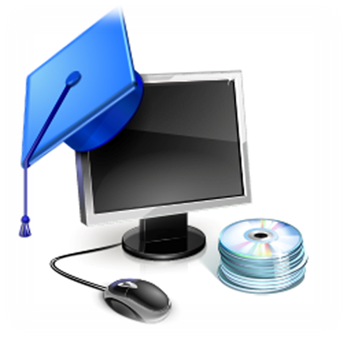 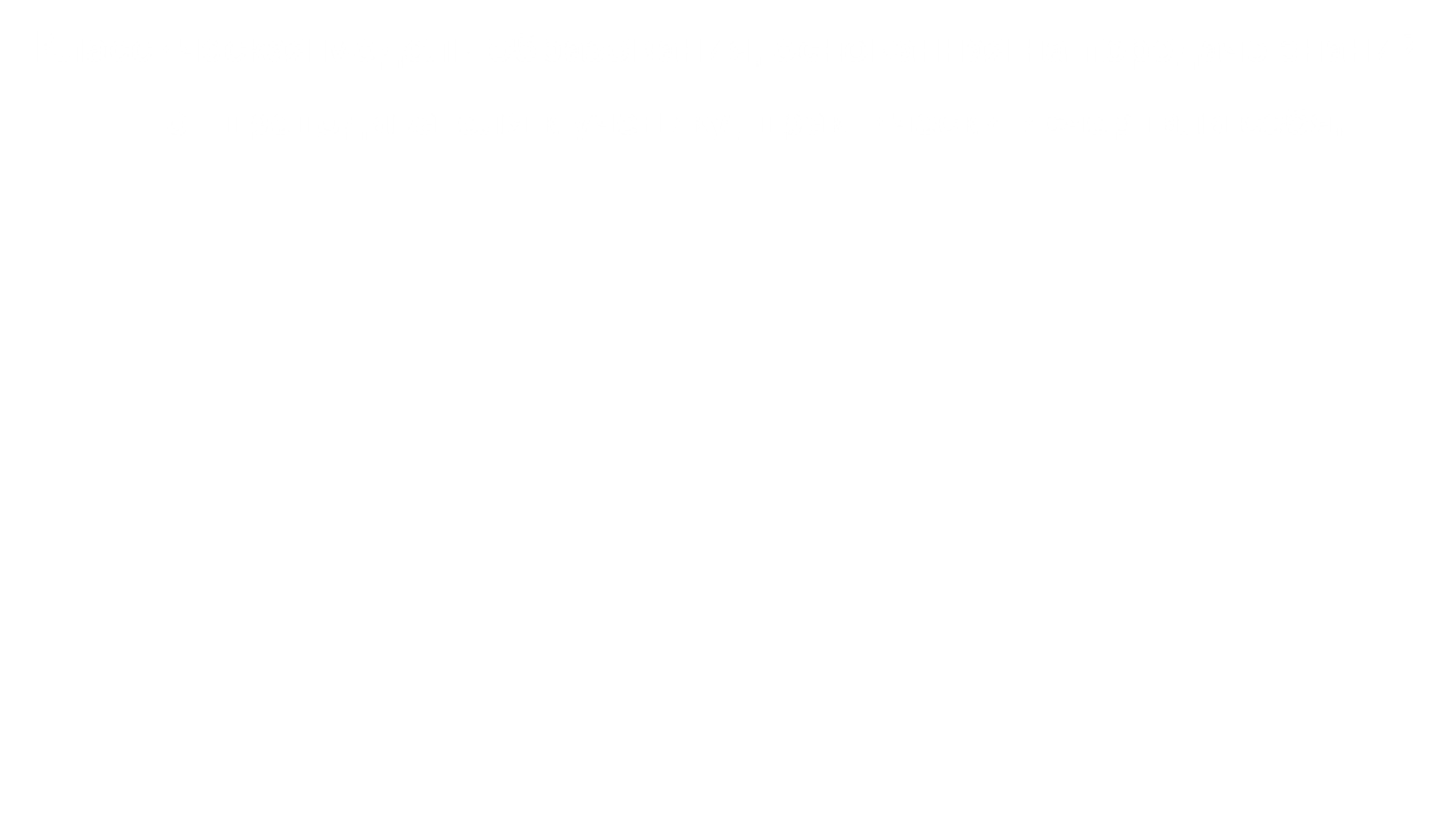 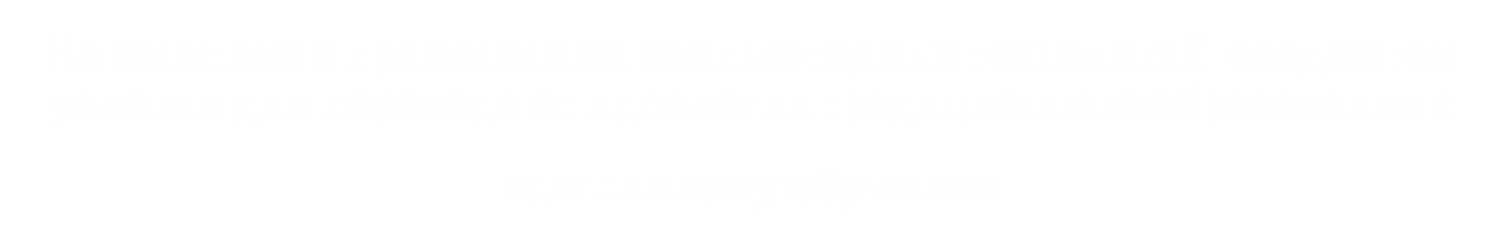 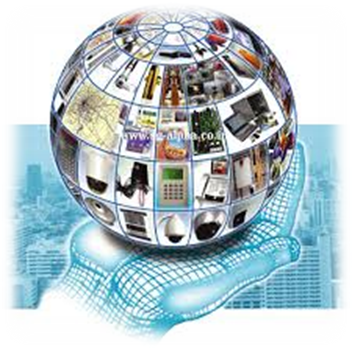 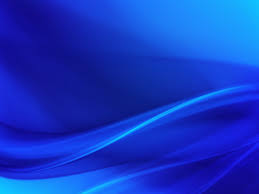 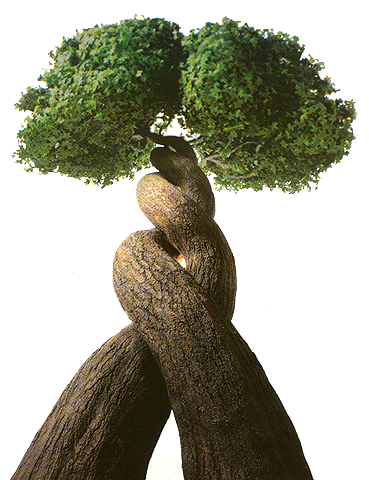 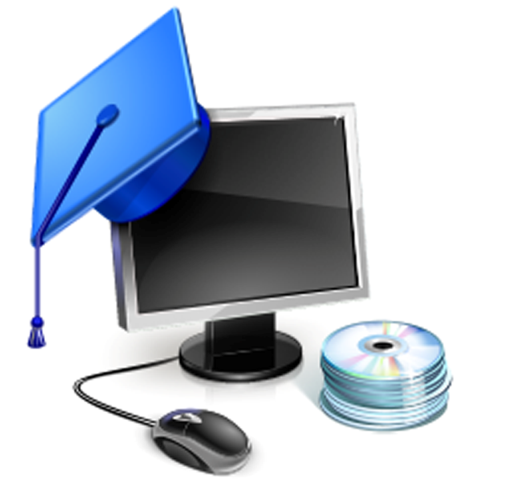 Модели обучения с применением ИКТ
Традиционные модели обучения
Оптимальное решение – модель, объединяющая в себе
 лучшие стороны этих подходов.
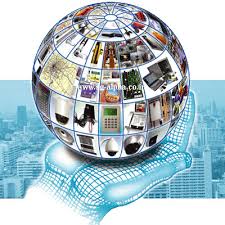 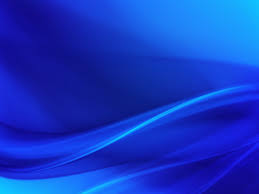 Важно помнить, что несмотря на все многообразие источников информации и образовательных методик, преобразующих информацию в знания, превращение знаний в образование
совершается только в сознании человека.
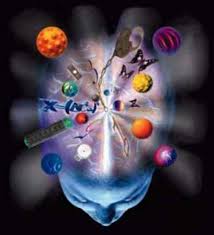 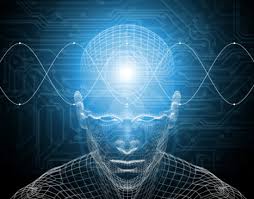 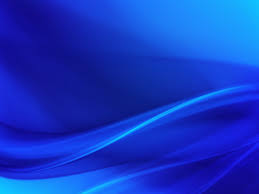 Я желаю учителям :продолжить работу по овладению навыками работы с ИКТ и использованию новых технологий на уроках и во внеурочное время;
​ регулярно проводить уроки с использованием всех доступных ИКТ (интерактивные доски, презентации, мониторинг оценки знаний учащихся и т.д.);
​ организовать постоянный обмен опытом через регулярно обновляющиеся личные сайты, консультации на методических объединениях, педагогических советах.
создать постоянно пополняемую медиатеку учебных материалов и методических рекомендаций, созданных самими учителями, на базе школьной библиотеки
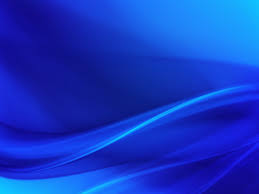 Информационные и коммуникационные технологии
для всех и каждого
через всю жизнь
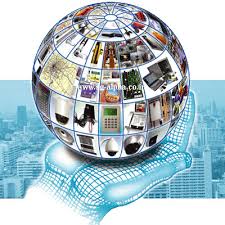 и без границ
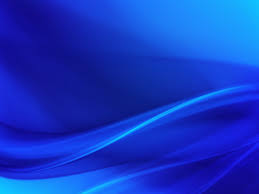 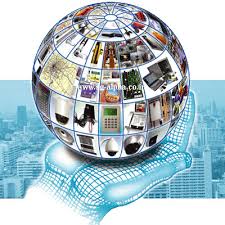 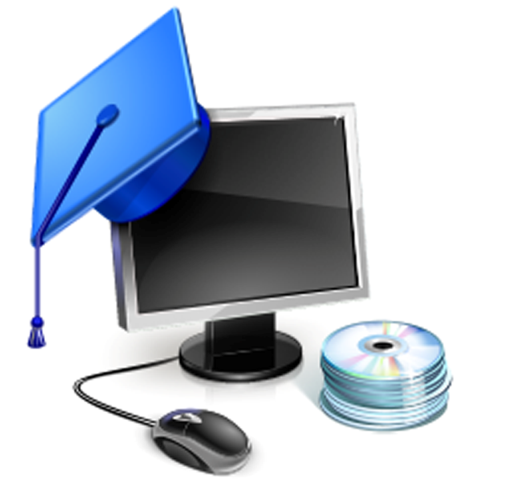 Спасибо за внимание!
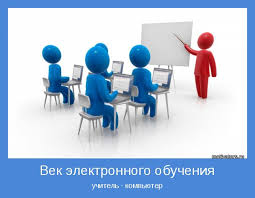